Mutability
Immutability vs. Mutability
Immutable vs. Mutable
An immutable value is unchanging once created.
Immutable types (that we've covered): int, float, string, tuples




A mutable value can change in value throughout the course of computation. All names that refer to the same object are affected by a mutation. 
Mutable types (that we've covered): list, dictionaries
# 🚫 Error! String elements cannot be set.
# 🤔 How does this work?

# 🤔 And this?
a_string = "Hi y'all"
a_string[1] = "I"               
a_string += ", how you doing?"  
an_int = 20
an_int += 2
grades = [90, 70, 85]
grades_copy = grades
grades[1] = 100
# [90, 70, 85]
# [90, 70, 85]
# grades=[90, 100, 85], grades_copy=[90, 100, 85]
Name change vs. mutation
The value of an expression can change due to either changes in names or mutations in objects.
Name change:



Object mutation:
x = 2
      # 4

x = 3
      # 6
x + x


x + x
x = ['A', 'B']
       # ['A', 'B', 'A', 'B']

x.append('C')
       # ['A', 'B', 'C', 'A', 'B', 'C']
x + x


x + x
Mutables inside immutables
An immutable sequence may still change if it contains a mutable value as an element.
t = (1, [2, 3])
t[1][0] = 4
t[1][1] = "Whoops"
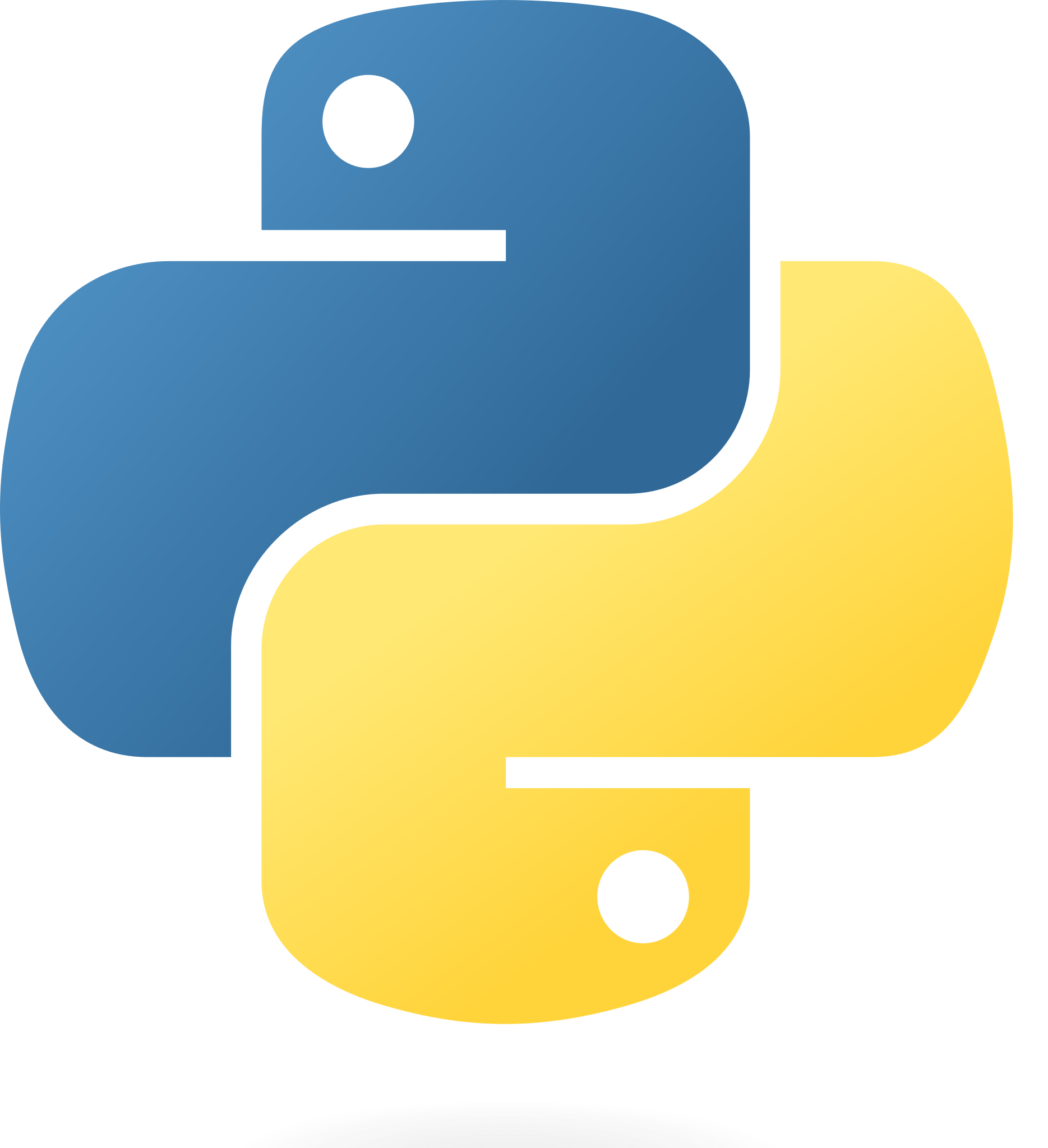 View in PythonTutor
Equality of contents vs. Identity of objects
list1 = [1,2,3]
list2 = [1,2,3]
Equality: exp0 == exp1
evaluates to True if both exp0 and exp1 evaluate to objects containing equal values

Identity: exp0 is exp1
evaluates to True if both exp0 and exp1 evaluate to the same object Identical objects always have equal values.
# True
list1 == list2
list1 is list2
# False
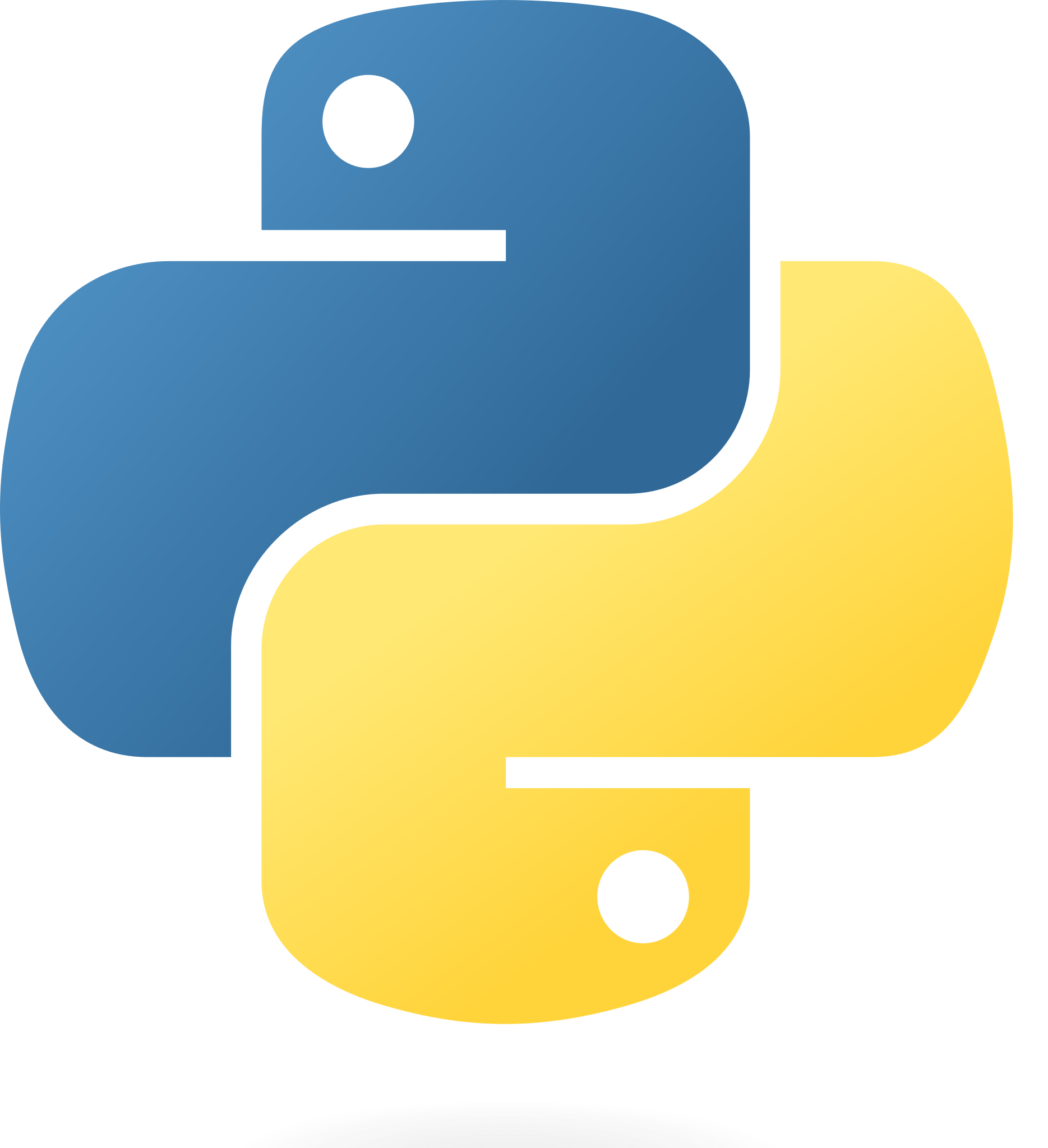 View in PythonTutor
[Speaker Notes: This slide should probably move to the lecture where we introduce is (in the classes lecture) or keep it here if this moves sooner.]
List mutation
Mutating lists with methods
append() adds a single element to a list:




extend() adds all the elements in one list to a list:
s = [2, 3]
t = [5, 6]
s.append(4)
s.append(t)
t = 0
s = [2, 3]
t = [5, 6]
s.extend(4) 
s.extend(t)
t = 0
# 🚫 Error: 4 is not an iterable!


                                                              (after deleting the bad line)
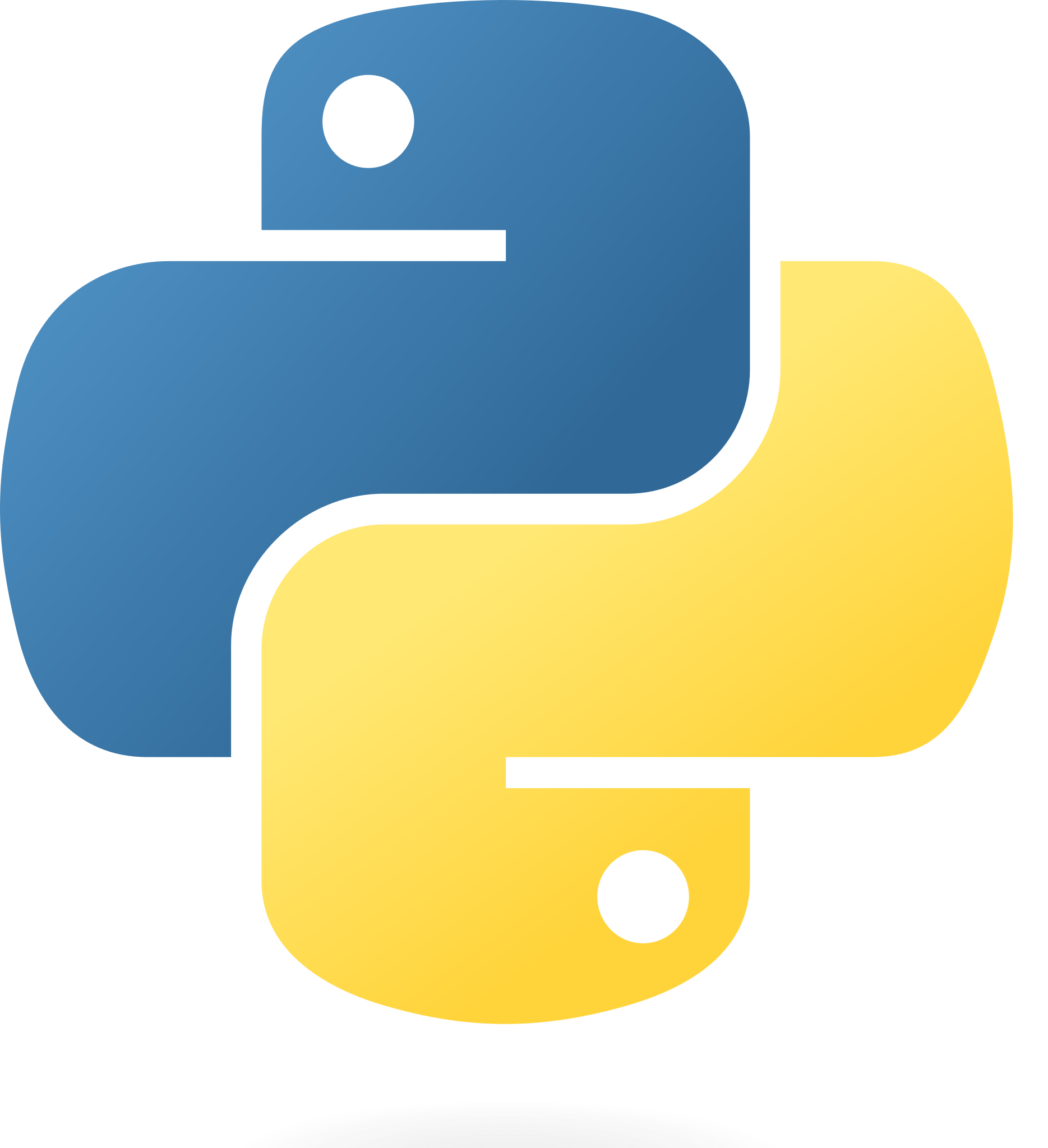 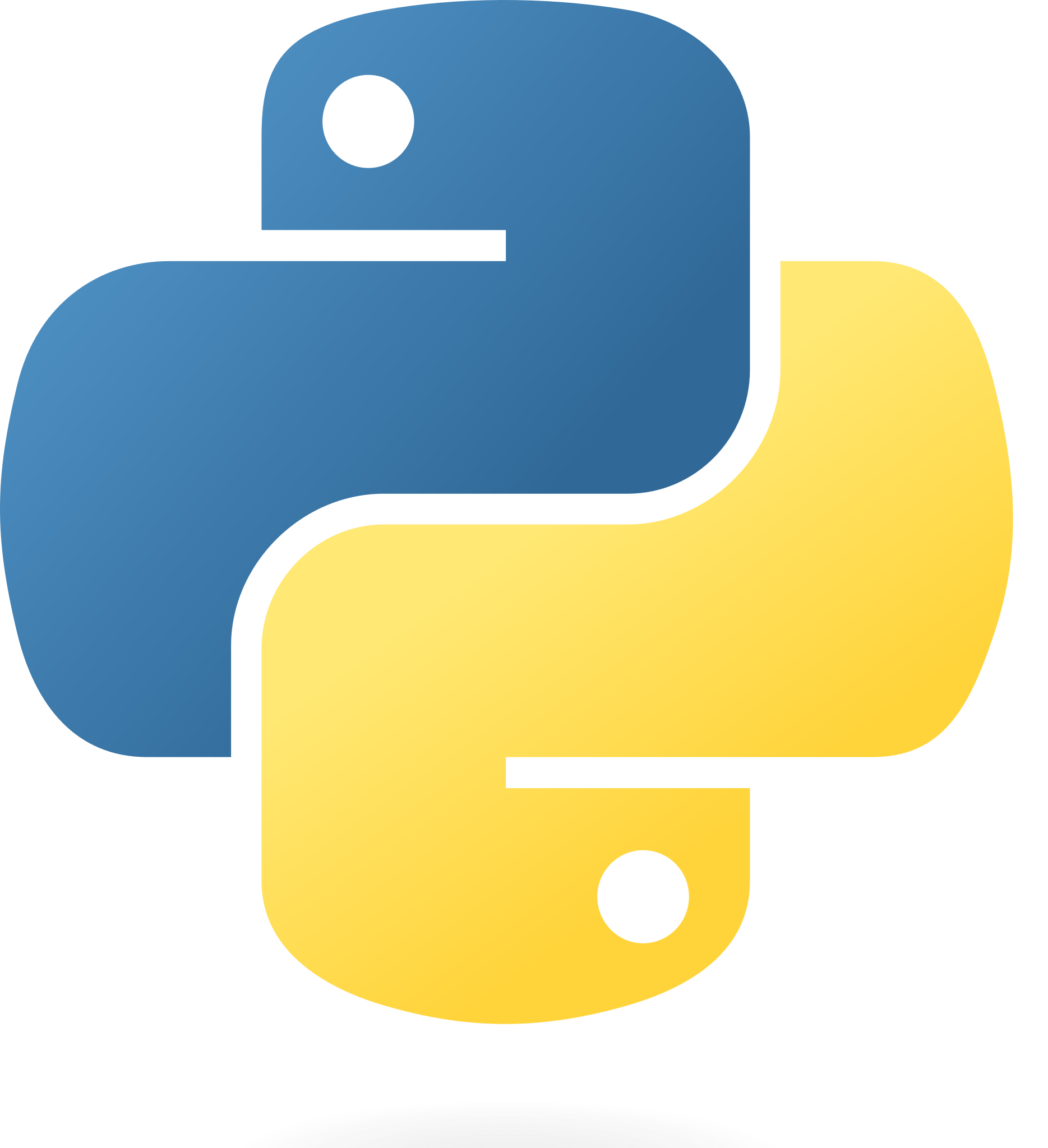 View in PythonTutor
View in PythonTutor
Mutating lists with methods
pop() removes and returns the last element:




remove() removes the first element equal to the argument:
s = [2, 3]
t = [5, 6]
t = s.pop()
s = [6, 2, 4, 8, 4]
s.remove(4)
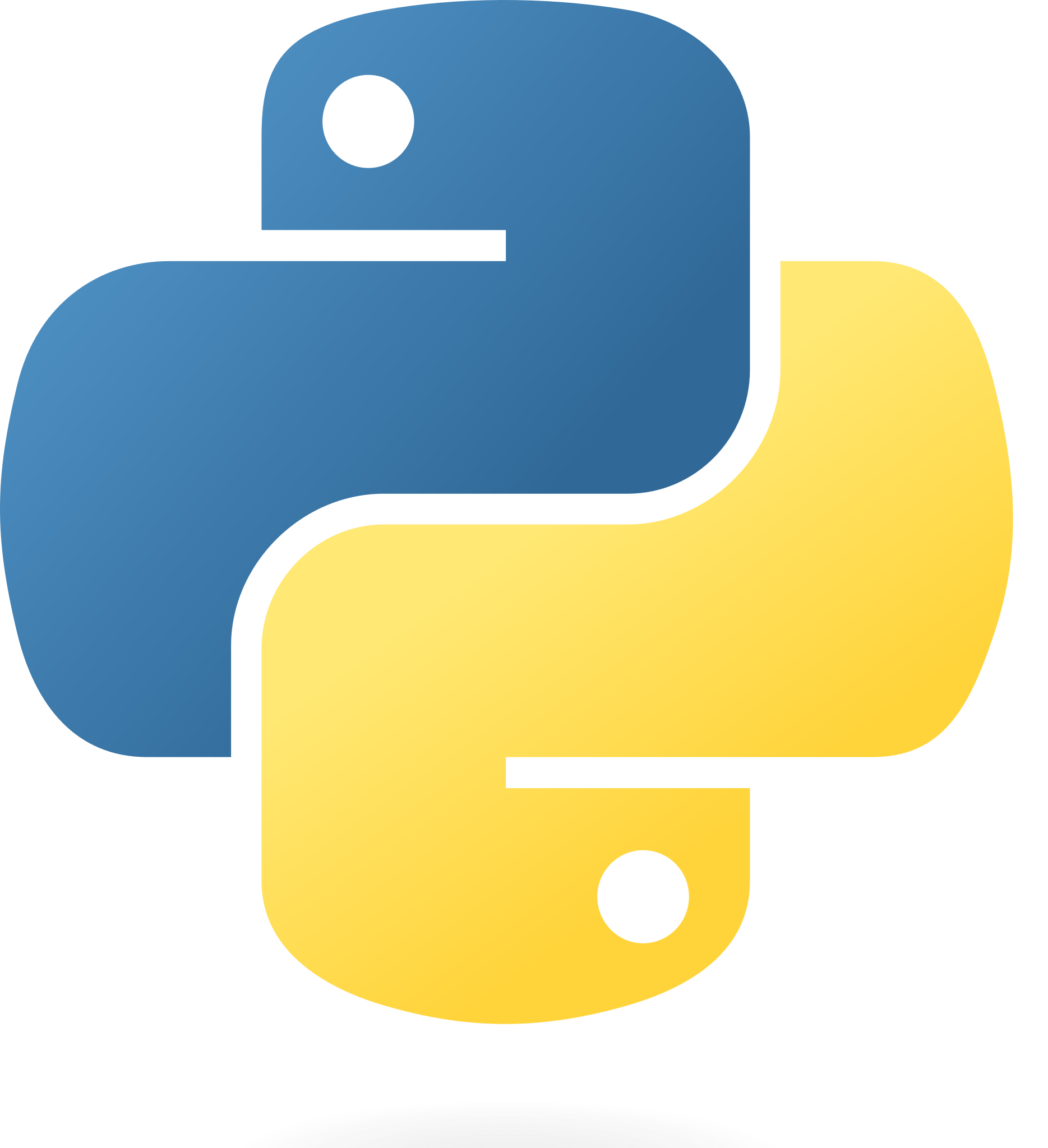 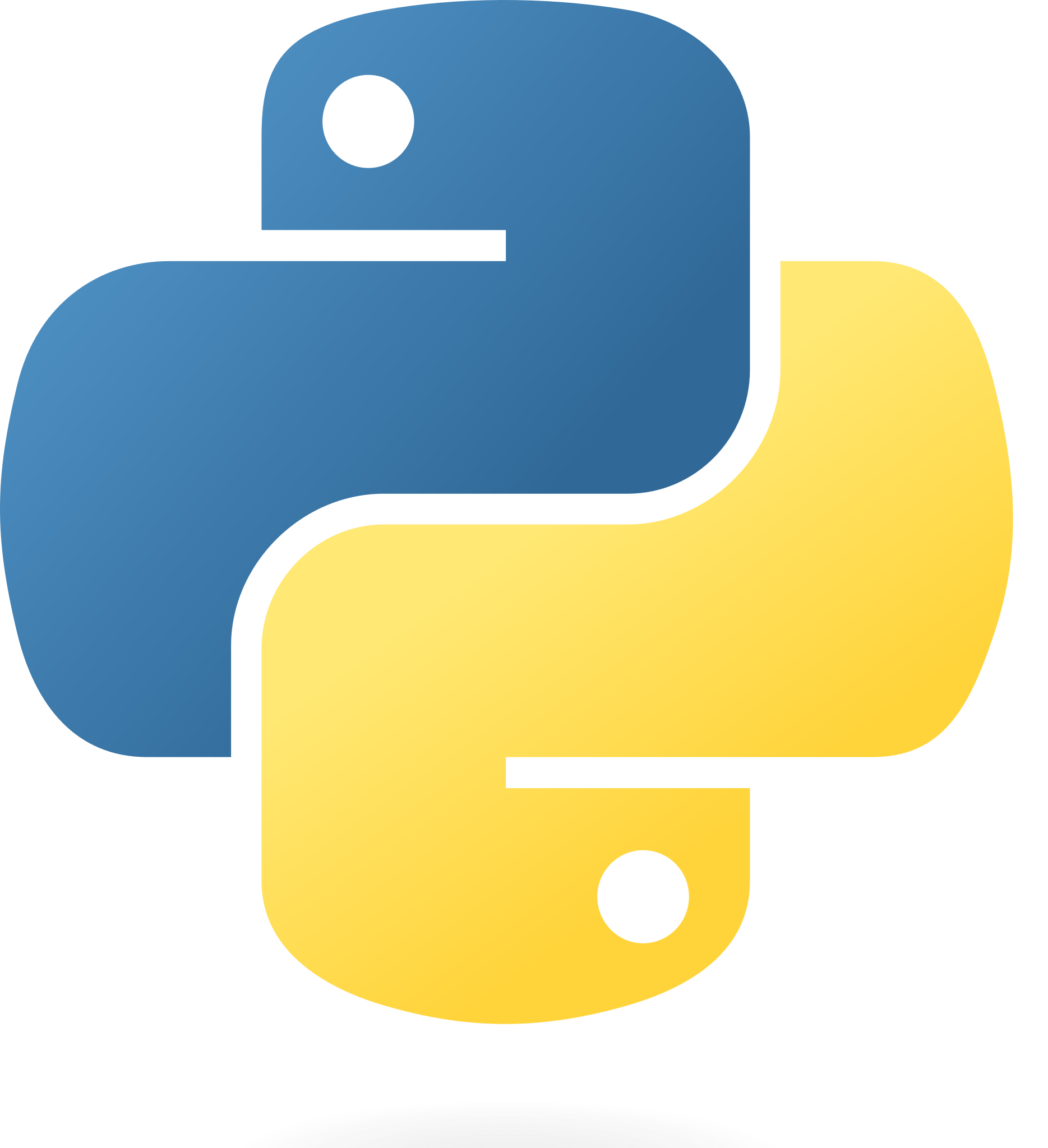 View in PythonTutor
View in PythonTutor
Mutating lists with slicing
We can do a lot with just brackets/slice notation:
L = [1, 2, 3, 4, 5]

L[2] = 6

L[1:3] = [9, 8]

L[2:4] = []            # Deleting elements

L[1:1] = [2, 3, 4, 5]  # Inserting elements

L[len(L):] = [10, 11]  # Appending

L = L + [20, 30]

L[0:0] = range(-3, 0)  # Prepending
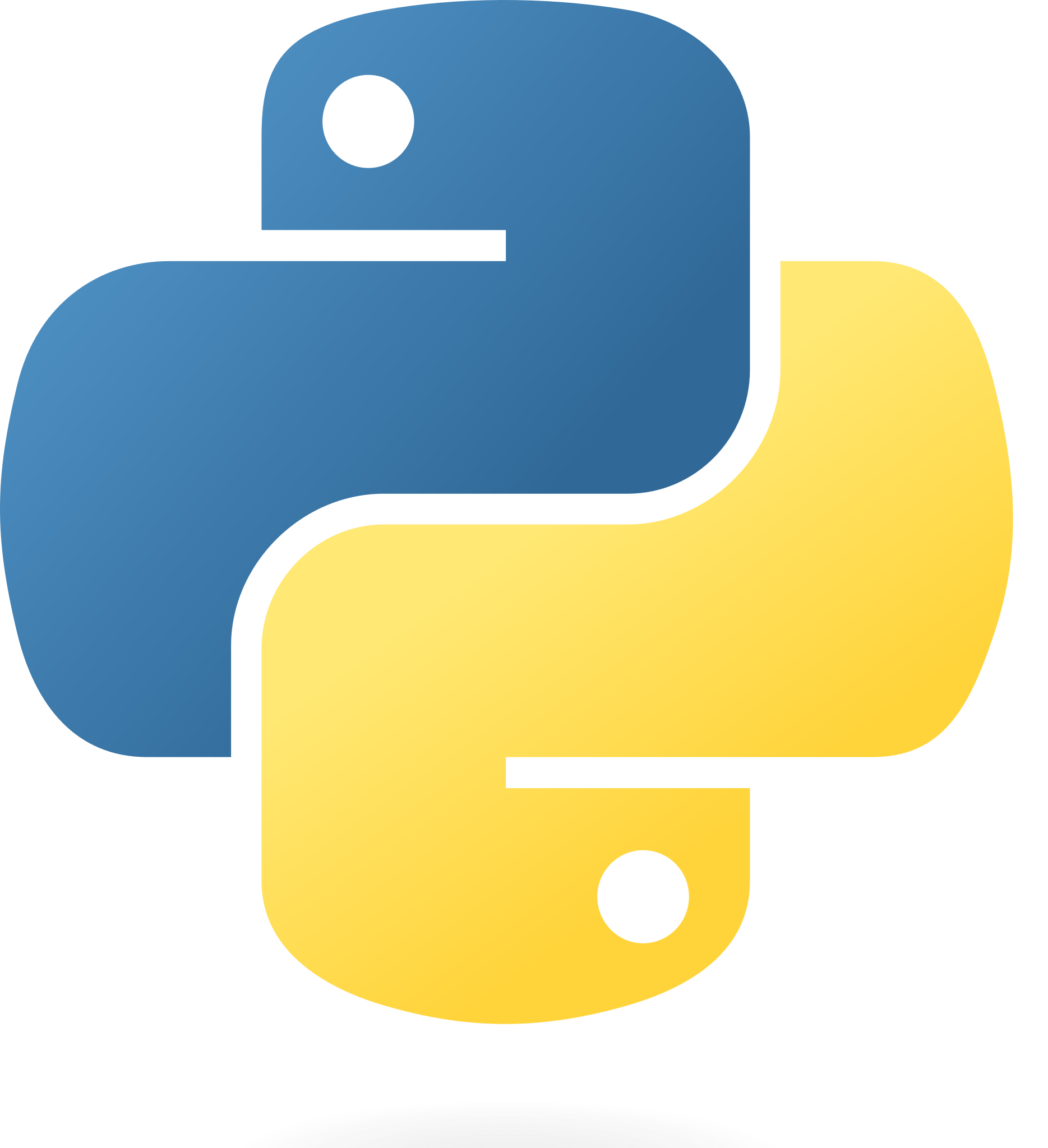 View in PythonTutor
Beware, Mutation! 👻
Mutation in function calls 🙀
A function can change the value of any object in its scope.



Even without arguments:
four = [1, 2, 3, 4]
print(four[0])
do_stuff_to(four)
print(four[0])
four = [1, 2, 3, 4]
print(four[3])
do_other_stuff()
print(four[3])
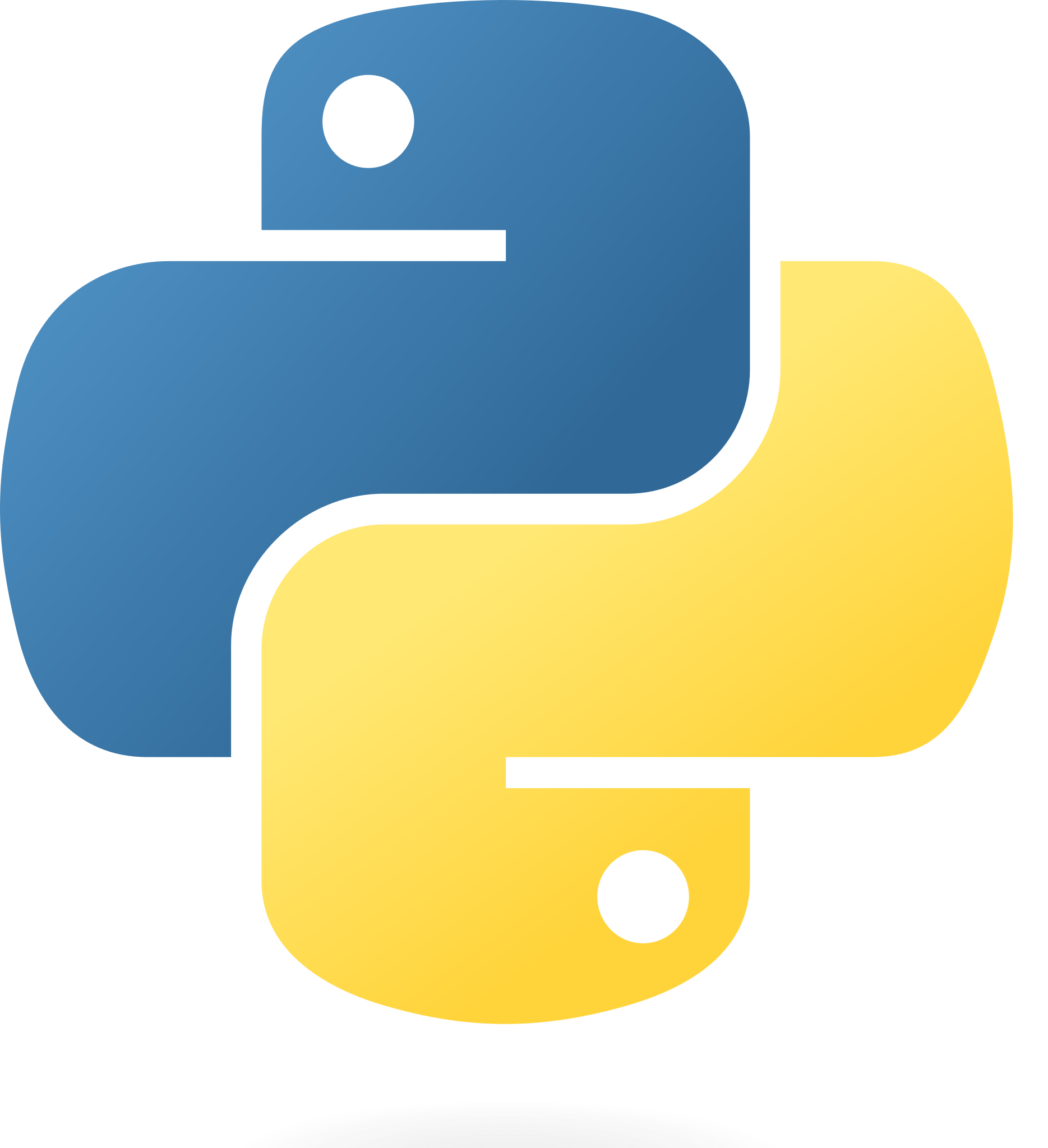 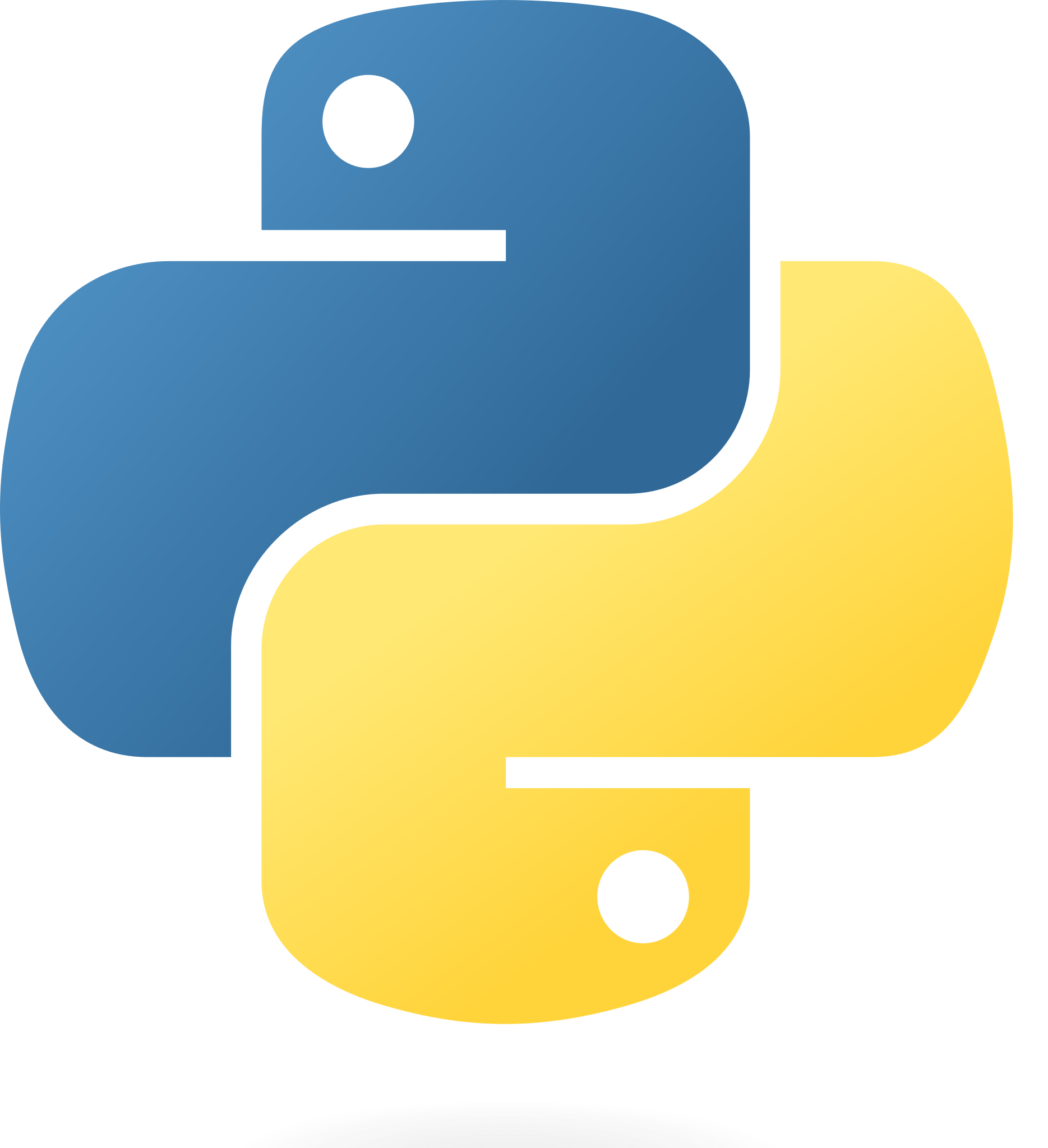 View in PythonTutor
View in PythonTutor
Immutability in function calls
Immutable values are protected from mutation.
     Tuple                                    List
turtle = (1, 2, 3)
ooze()
turtle # (1, 2, 3)
turtle = [1, 2, 3]
ooze()
turtle # [1, 2, 'Ninja']
Mutable default arguments 🙀
A default argument value is part of a function value, not generated by a call.





Each time the function is called, s is bound to the same value.
def f(s=[]):
    s.append(3)
    return len(s)

f() # 1
f() # 2
f() # 3
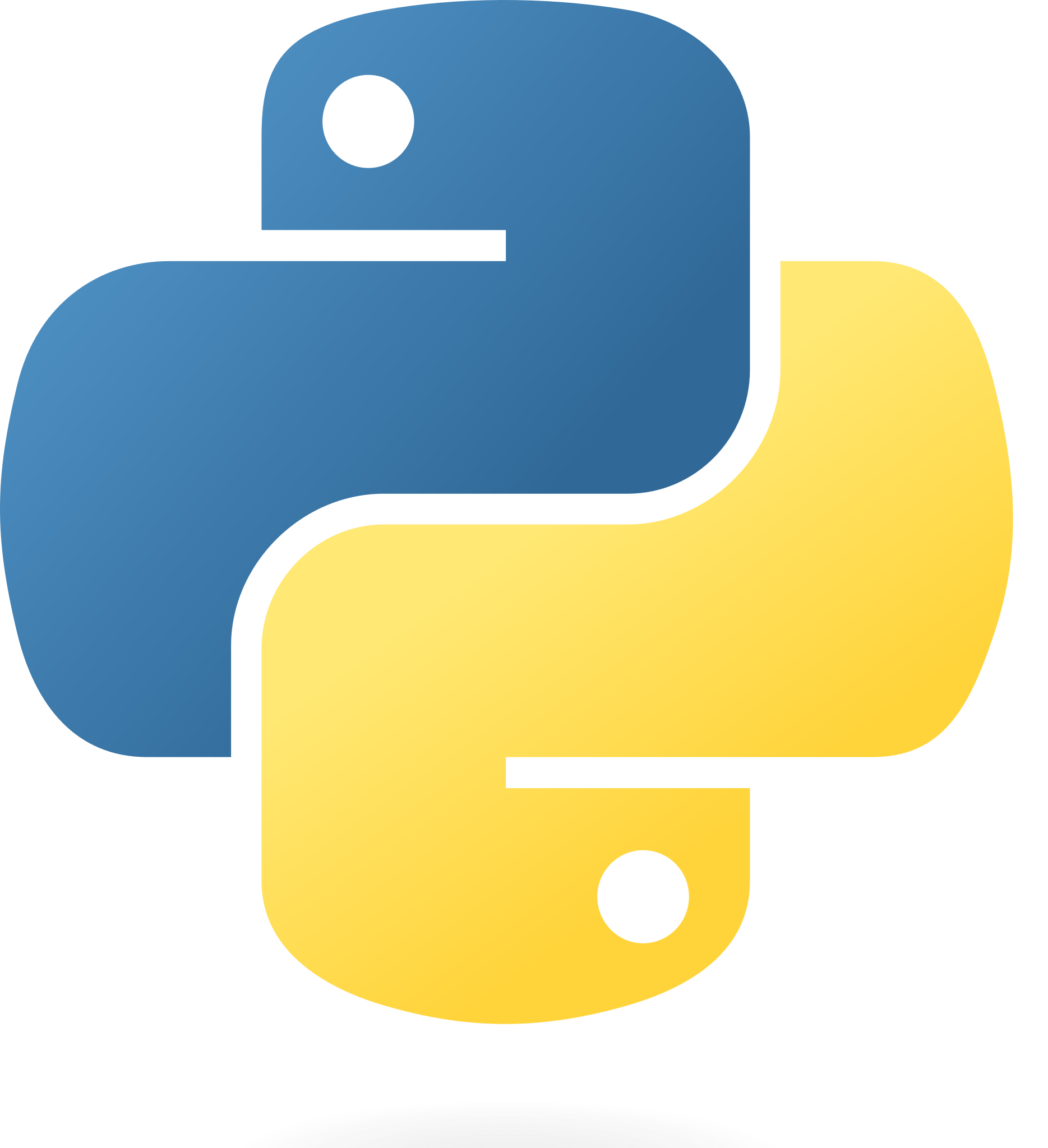 View in PythonTutor
Mutable functions
A function with changing state
Goal: Use a function to repeatedly withdraw from a bank account that starts with $100.
What makes it possible?

First call to the function:

Second call to the function:

Third call to the function:
withdraw = make_withdraw_account(100) # Contains a list
withdraw(25)      # 75
withdraw(25)      # 50
withdraw(60)      # 'Insufficient funds'
Implementing state in functions
A mutable value in the parent frame can maintain the local state for a function.
def make_withdraw_account(initial):
    balance = [initial]
    
    def withdraw(amount):
        if balance[0] - amount < 0:
            return 'Insufficient funds'
        balance[0] -= amount
        return balance[0]
    
    return withdraw
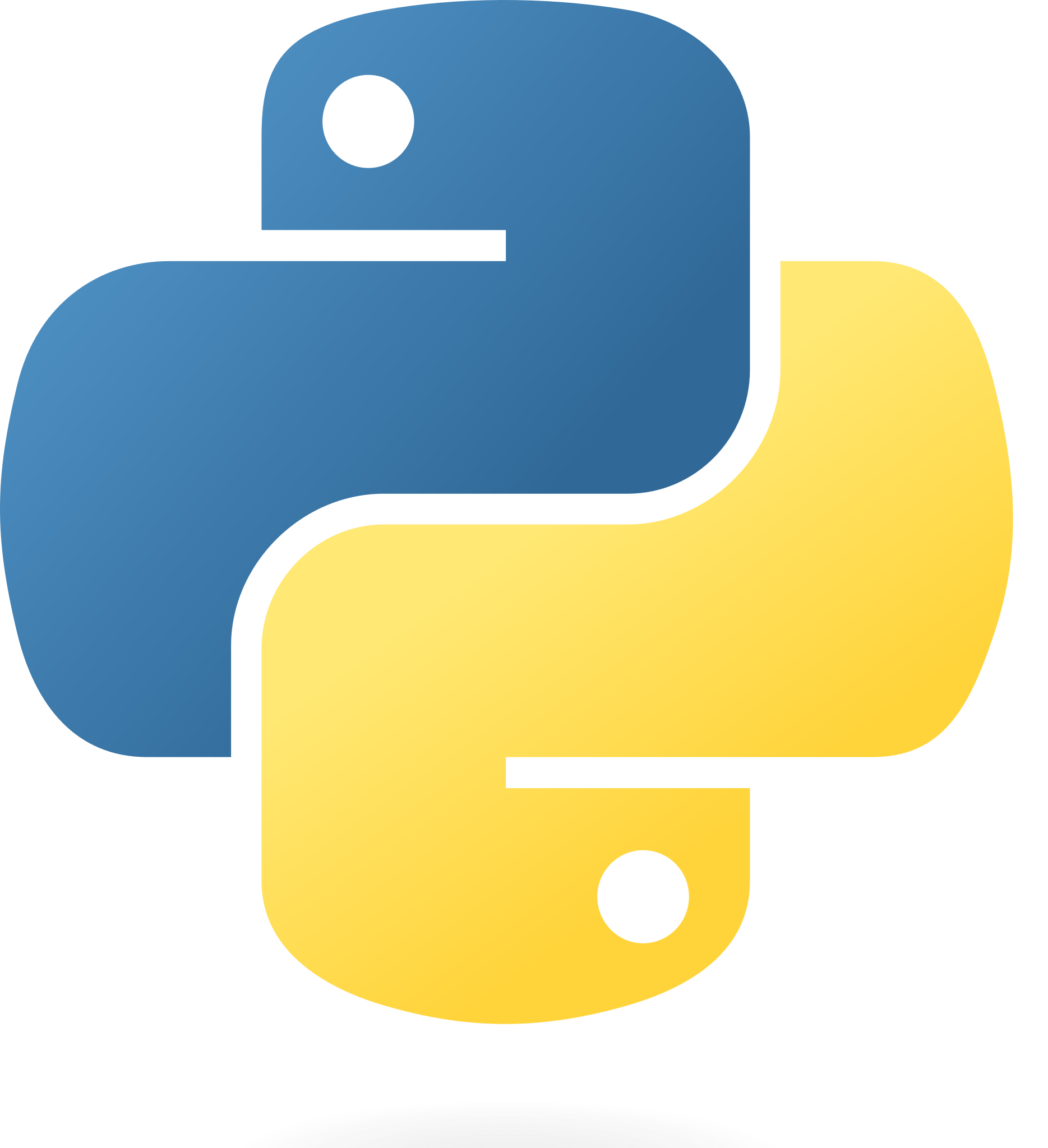 View in PythonTutor
Mutability in functional programming
One of the features of functional programming is immutability of objects.
Functions shouldn't be changing the values of variables passed in
This is considered a side effect
Instead of changing objects, they create copies with the new values and return those copies.  The original object remains unchanged.